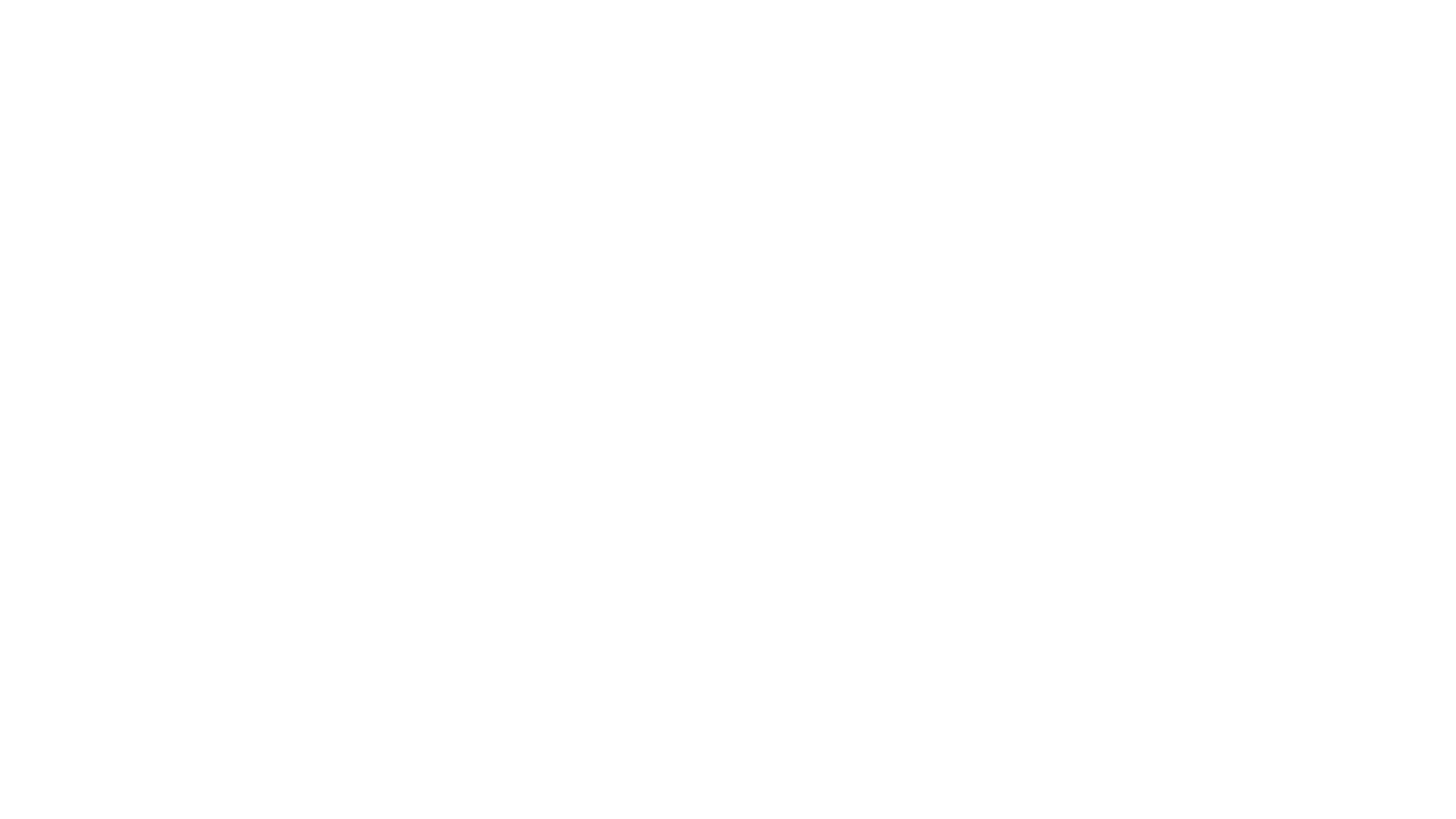 Energetyka cieplna - oferta dla Pakietu
Bogusław Regulski
Wiceprezes Zarządu
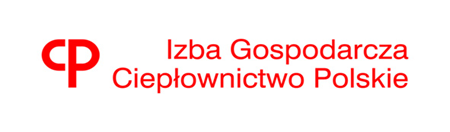 Warszawa, 18 października 2018
Ciepłownictwo w Europie generalnie  *
Sektor ogrzewania i chłodzenia jest największym sektorem obszaru energetycznego UE. Jego udział w zużyciu energii końcowej  wynosi około  50% . 
Około 75% energii zużywanej przez ten sektor energetyczny wciąż pochodzi z paliw kopalnych (prawie połowa z gazu). 
Sektor ogrzewania i chłodzenia (szczególnie systemy ciepłownicze) oraz system elektroenergetyczny mogą być dla siebie wsparciem w działaniach na rzecz poprawy efektywności energetycznej i zmniejszenia emisji CO2.
* COM(2016) 51 KOMUNIKAT KOMISJI DO PARLAMENTU EUROPEJSKIEGO, RADY, EUROPEJSKIEGO KOMITETU EKONOMICZNO-SPOŁECZNEGO I KOMITETU REGIONÓW  Strategia UE w sprawie ogrzewania i chłodzenia
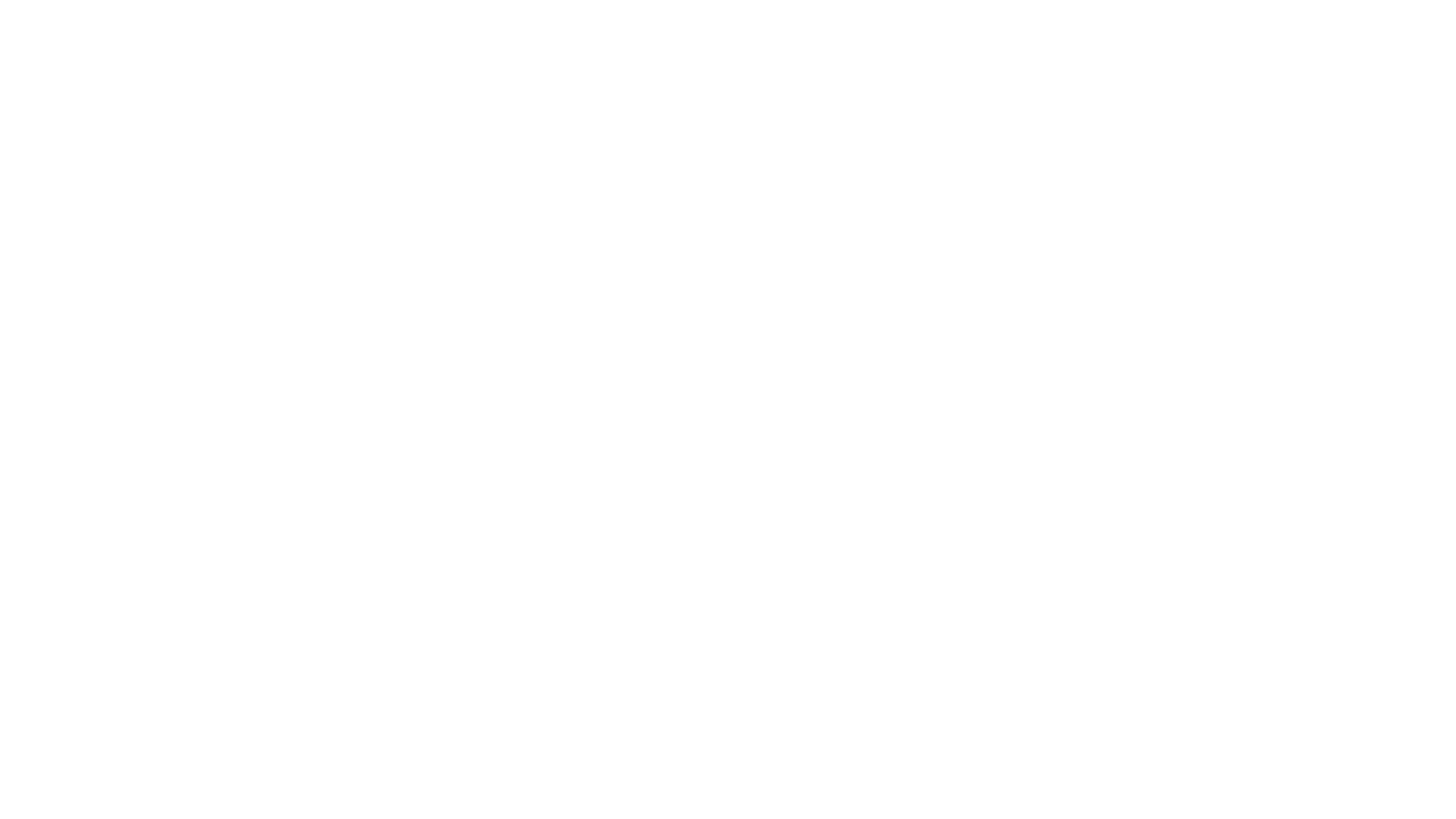 Pakiet Zimowy pod hasłem: Czysta energia dla EuropejczykówObszary regulacyjne dotyczące ciepłownictwa
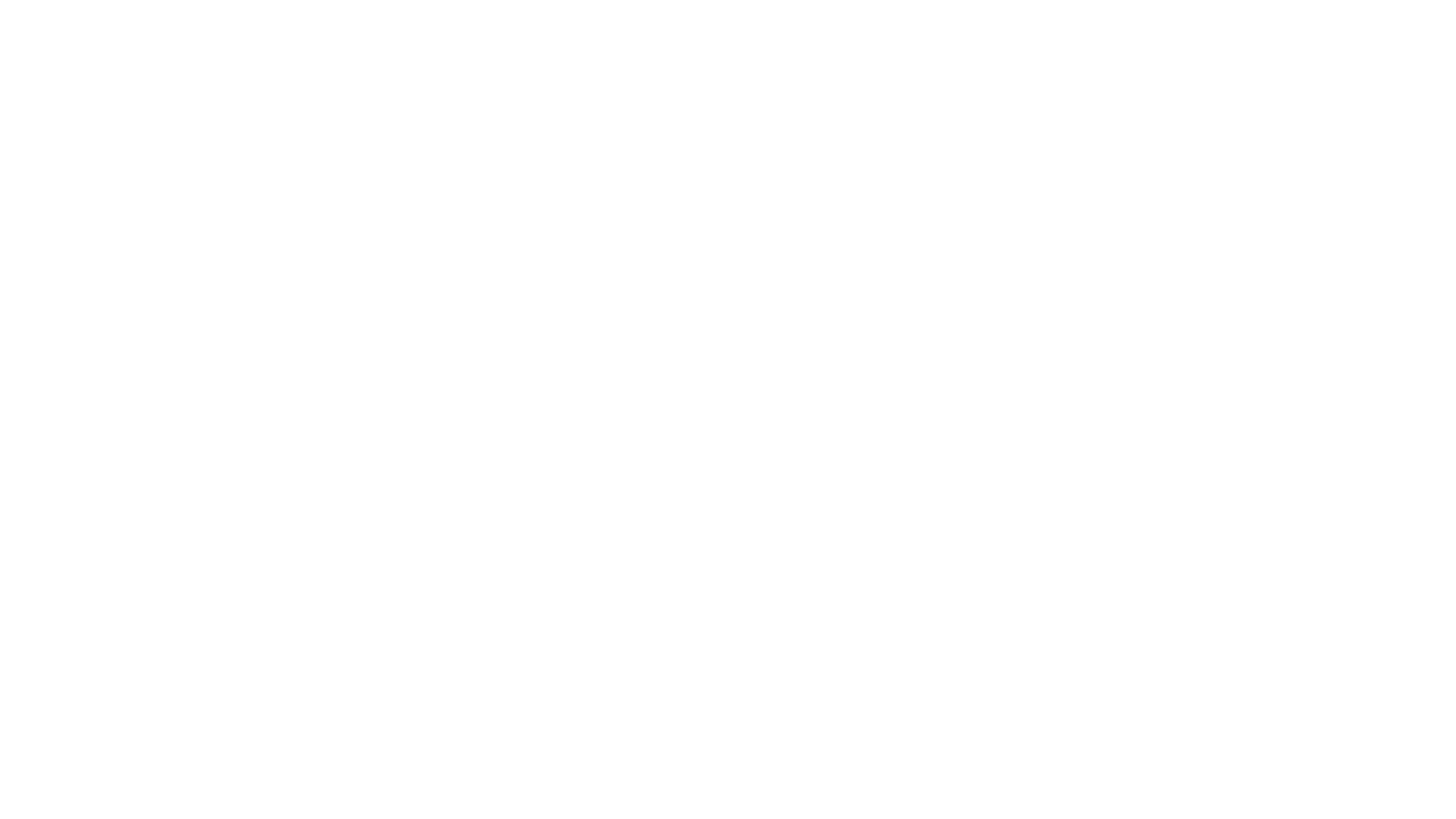 Najważniejszy cel dla ciepłownictwa – znacząca poprawa jakości ciepła w oparciu o OZE
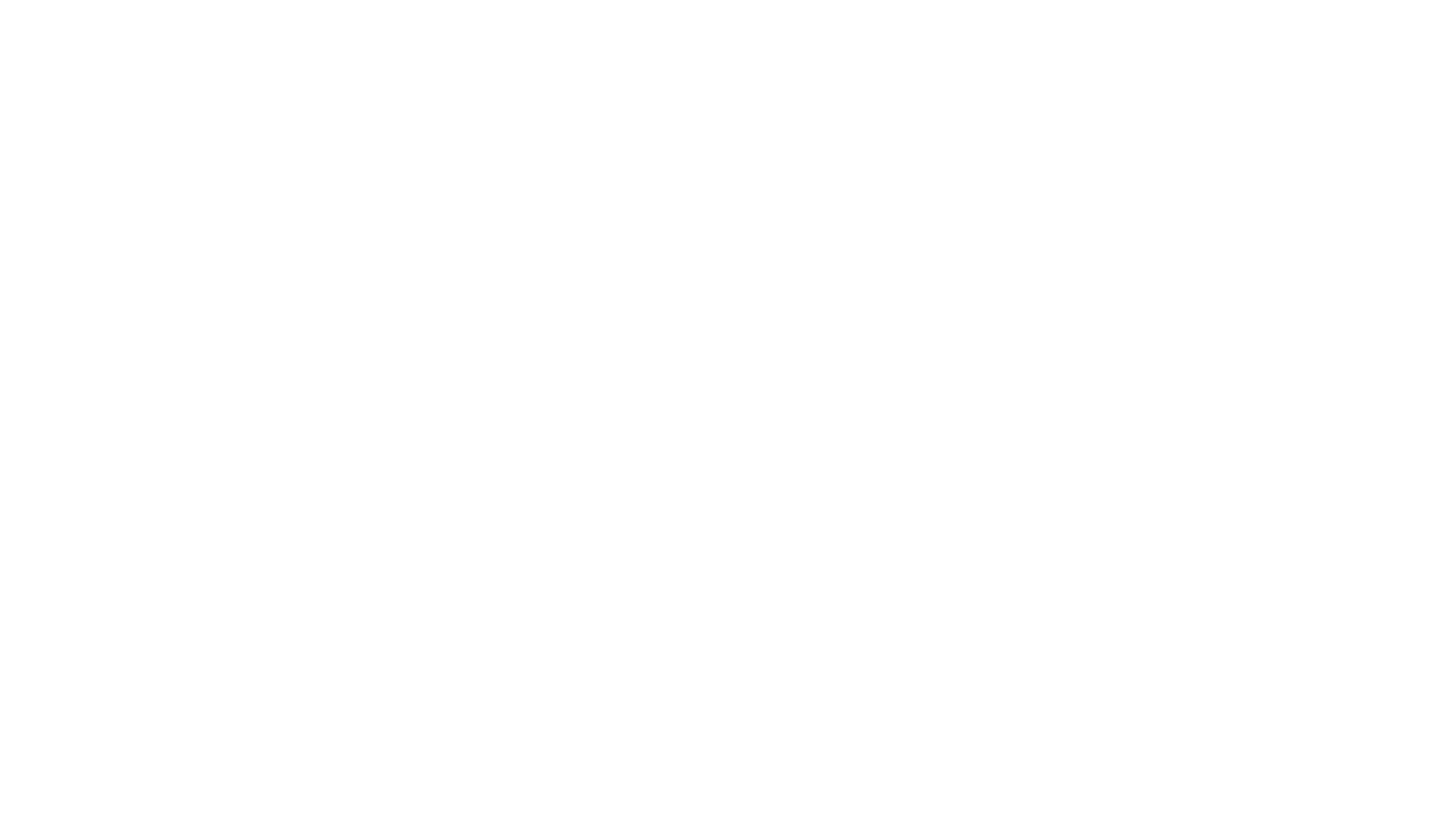 Budynki prawie i zero energetyczne – minimalne wymagania energetyczne Ep
Dekarbonizacja budynków – jakakolwiek energia ale bez CO2
Inteligentne budynki – liczniki, automatyka, monitoring
Powszechne obowiązki informacyjne wobec konsumentów ciepła
Druga noga ciepłownictwa - jakość rynku ciepła
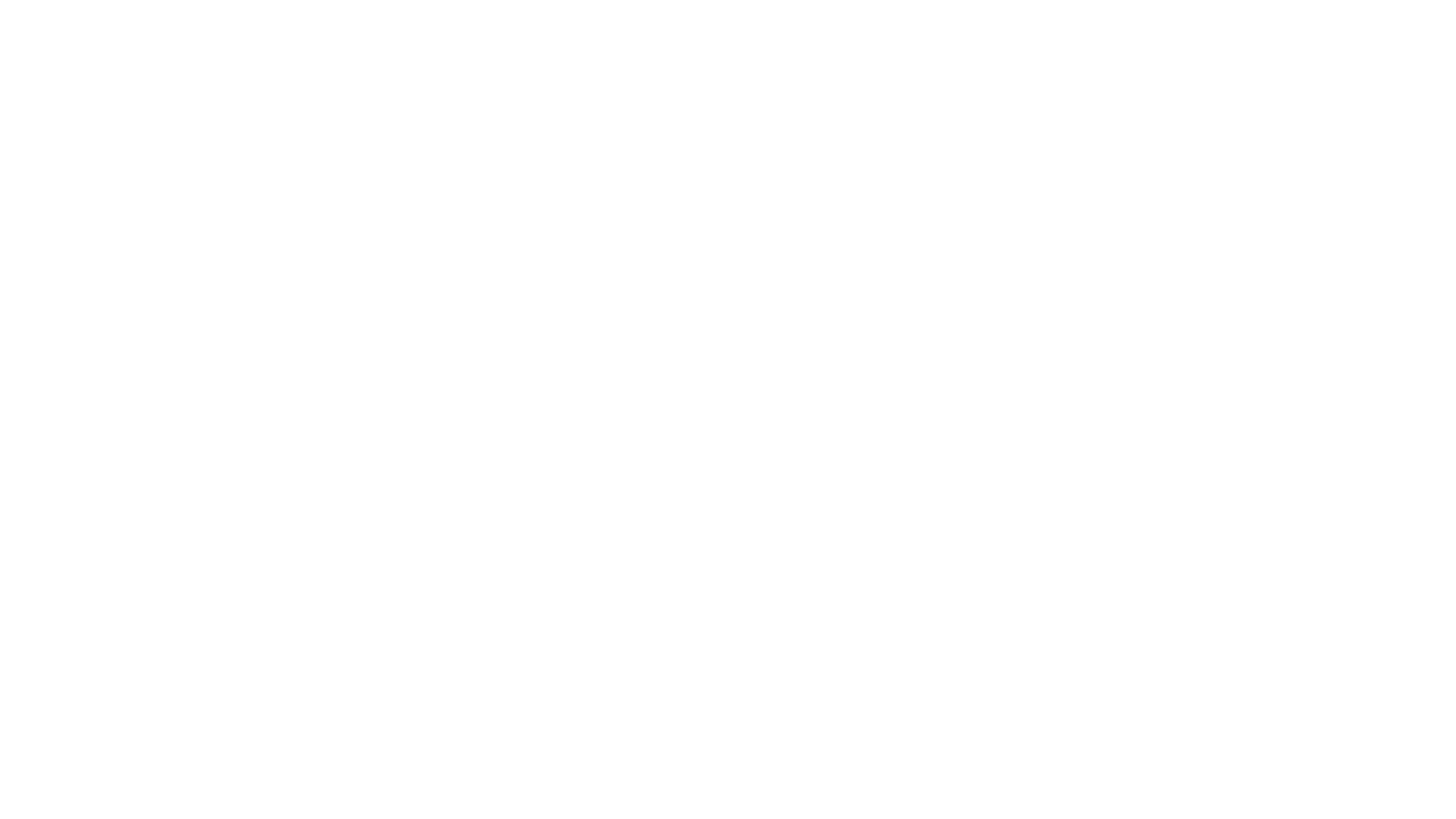 Obok Pakietu - perspektywa UE  w obszarze  ochrony środowiska
Wielkość rynku ciepła w Polsce – skala wyzwań*
* Analiza krajowego potencjału ciepłownictwa i chłodnictwa – Instytut Badań Stosowanych Politechniki Warszawskiej - 2017
Aspekt energetyczny i ekologiczny - struktura paliwowa produkcji ciepła systemowego w Polsce* - wyzwanie jakościowe!!
*Źródło: Energetyka cieplna w liczbach 2017 - URE
Aspekt energetyczny - efektywność produkcji ciepła - pochodzenie ciepła dostarczonego do sieci ciepłowniczych w Polsce*
* Na podstawie URE 2017 w korelacji z danymi IGCP
9
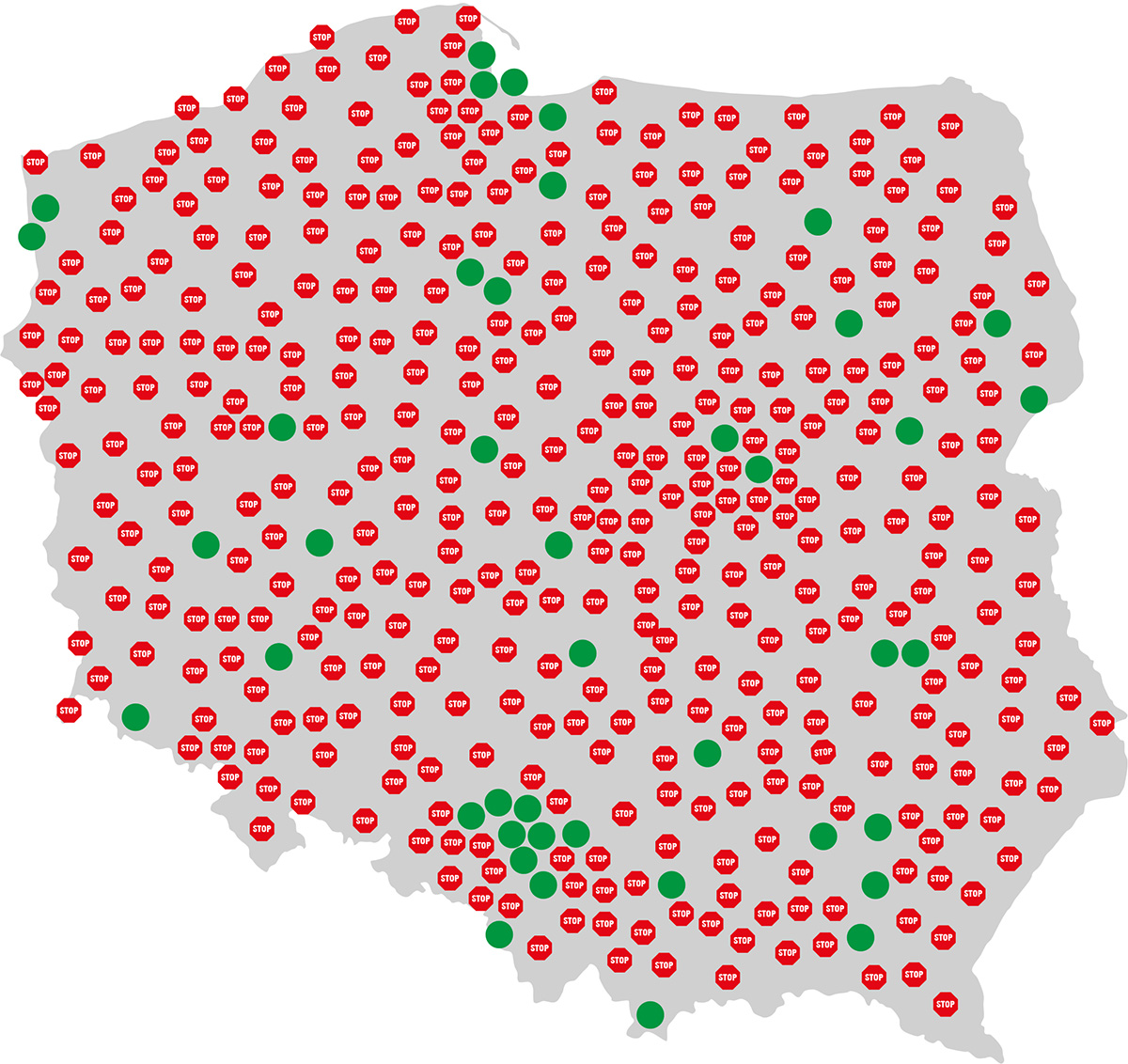 Efektywne systemy ciepłownicze w Polsce – stan na dzisiaj -83% nie spełnia tego kryteriumKierunek: osiągnięcie 100%
Model transformacji ciepłownictwa systemowego – to wszystko przed nami
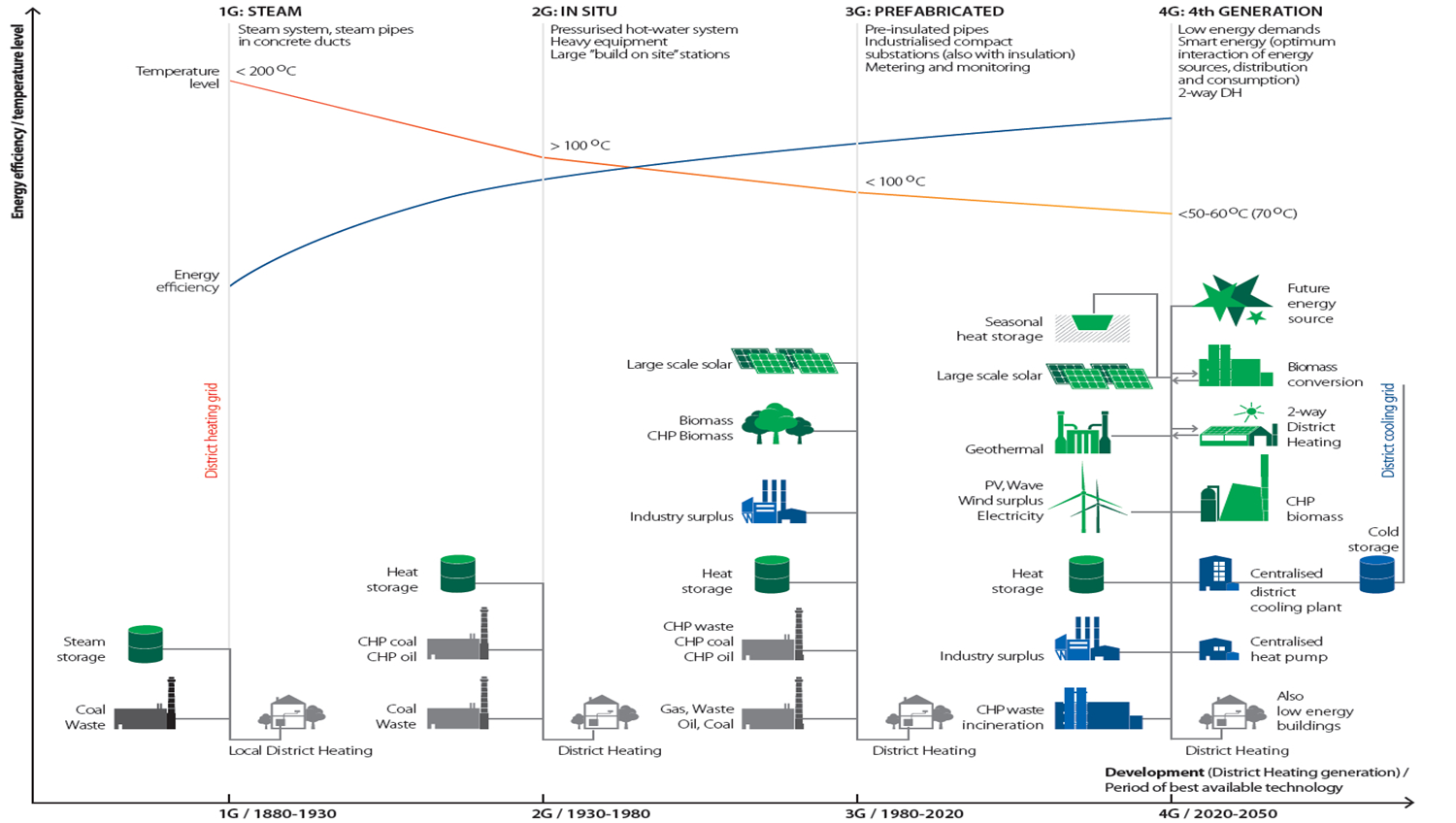 Dziękuję za uwagę